Kết nối tri thức với cuộc sống
TIẾNG VIỆT
1
TUAÀØN MÔÛ ÑAÀU
TIEÁT 1
LAØM QUEN VÔÙI TRÖÔØNG LÔÙP, BAÏN BEØ
HOAÏT ÑOÄNG 1 KHÔÛI ÑOÄNG
HOAÏT ÑOÄNG 2 LAØM QUEN VÔÙI TRÖÔØNG LÔÙP
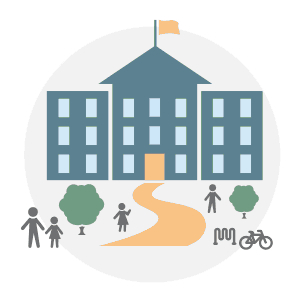 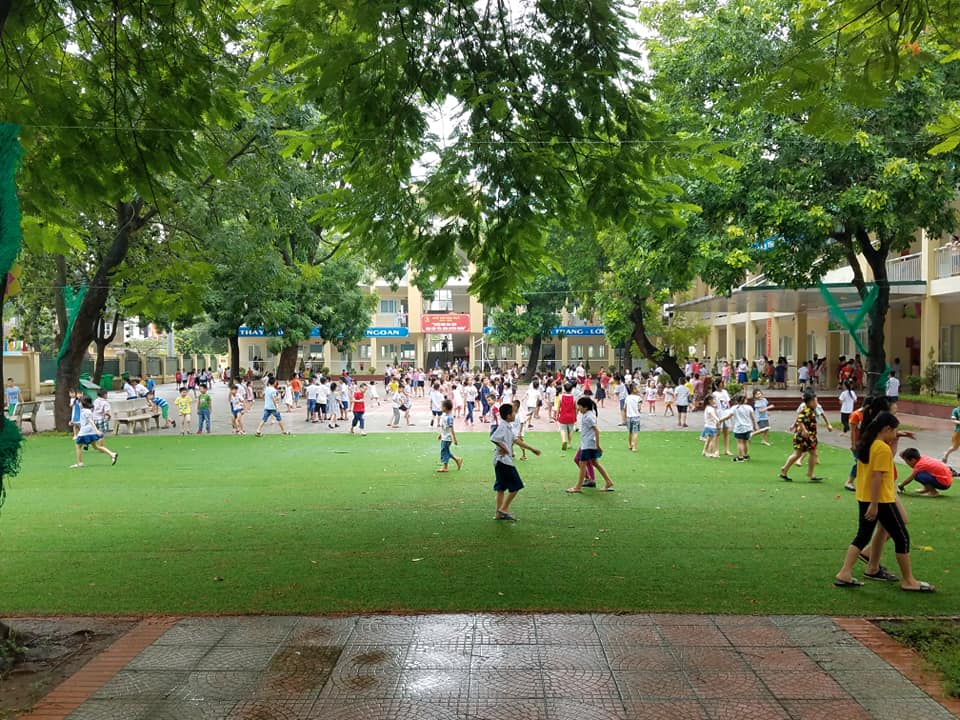 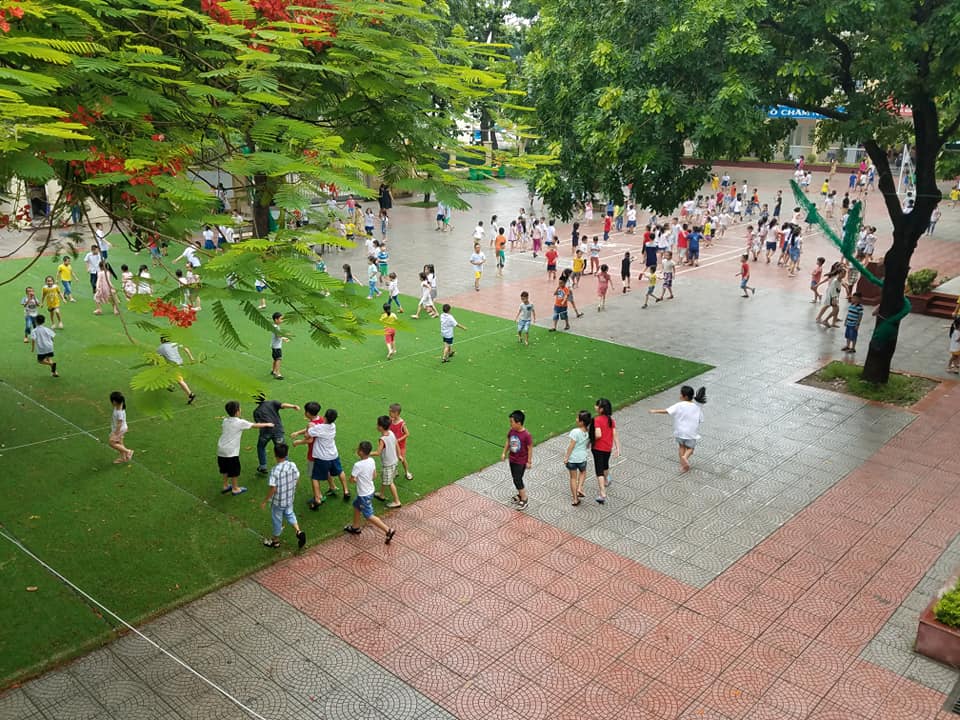 - Aûnh chuïp ôû ñaâu?
- Khung caûnh goàm nhöõng gì?
- Haõy keå teân nhöõng phoøng, daõy nhaø trong tröôøng mình
NHÖÕNG QUY ÑÒNH CUÛA TRÖÔØNG LÔÙP
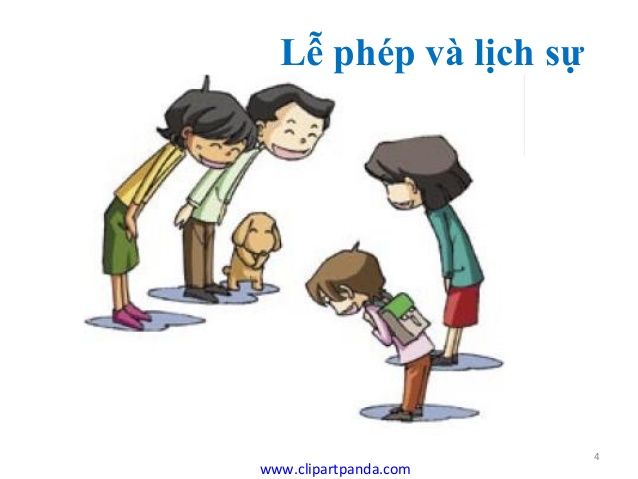 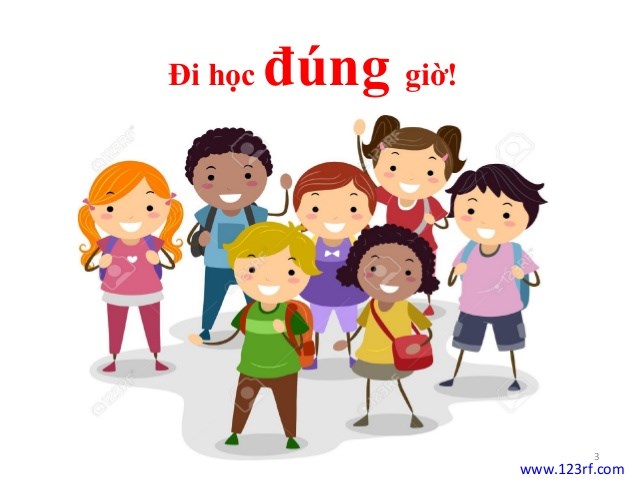 NHÖÕNG QUY ÑÒNH CUÛA TRÖÔØNG LÔÙP
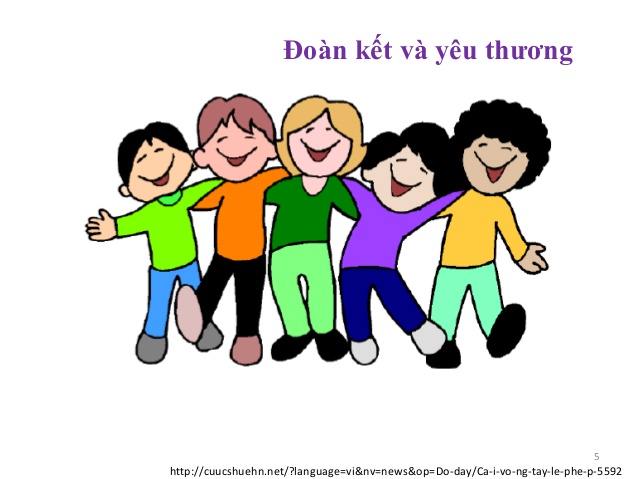 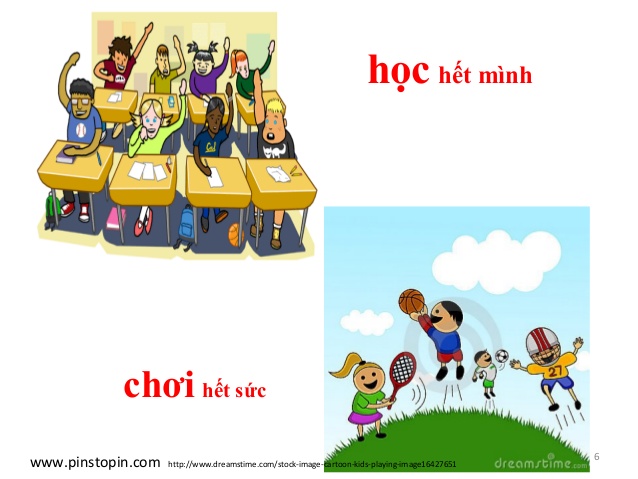 NHÖÕNG QUY ÑÒNH CUÛA TRÖÔØNG LÔÙP
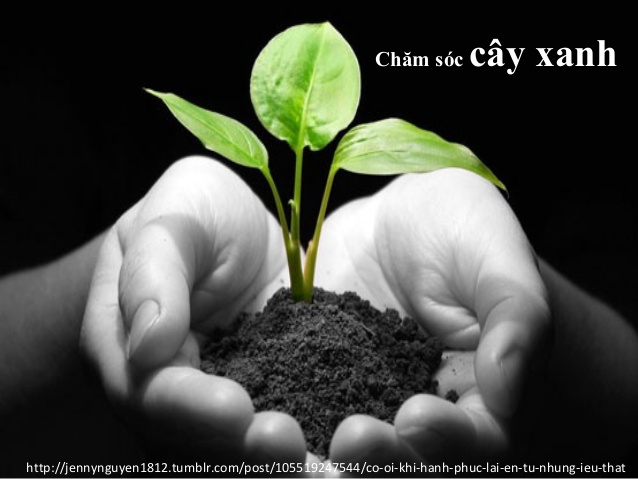 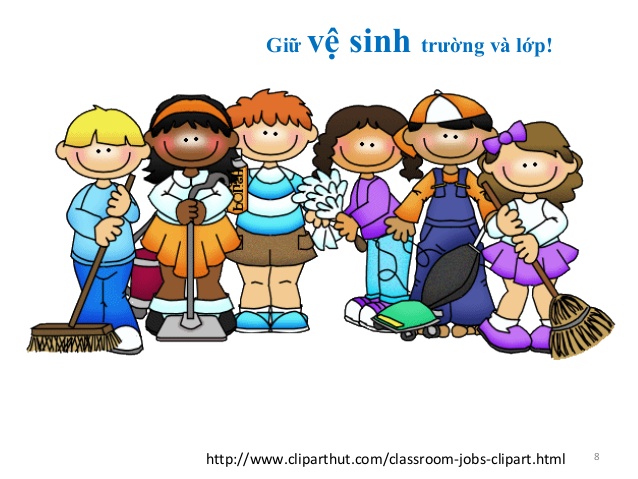 NHÖÕNG QUY ÑÒNH CUÛA TRÖÔØNG LÔÙP
Ñoïc saùch haøng ngaøy
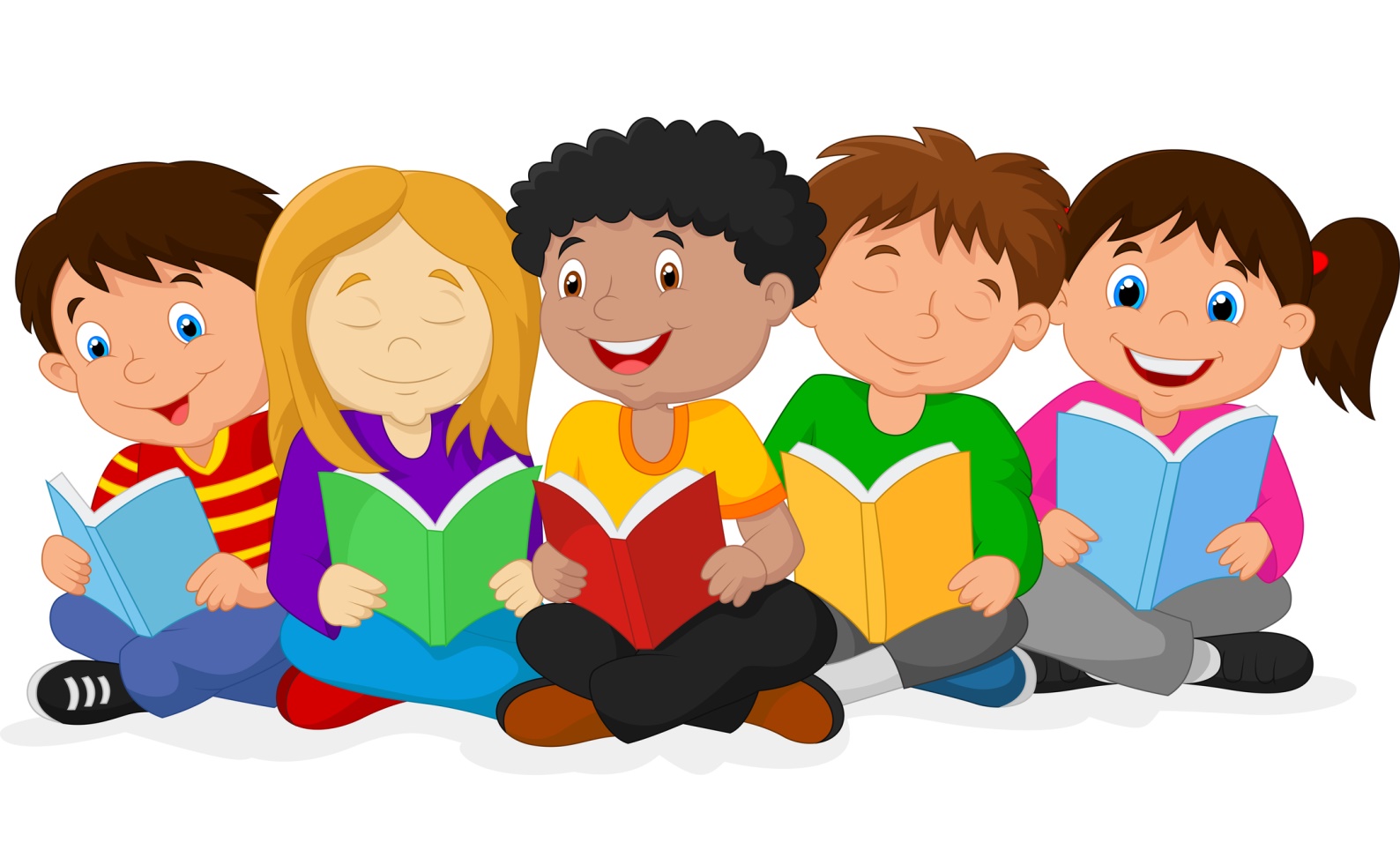 thư gi·n nhÐ!
HOAÏT ÑOÄNG 3 LAØM QUEN VÔÙI BAÏN BEØ
Chaøo baïn.
Tôù laø Haø.
Chaøo baïn
……
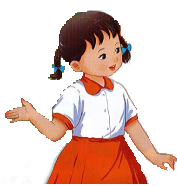 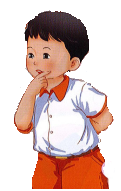 Haø
Nam
TUAÀØN MÔÛ ÑAÀU
TIEÁT 2
LAØM QUEN VÔÙI ÑOÀ DUØNG HOÏC TAÄP
HOAÏT ÑOÄNG 1 Goïi teân ñoà duøng hoïc taäp
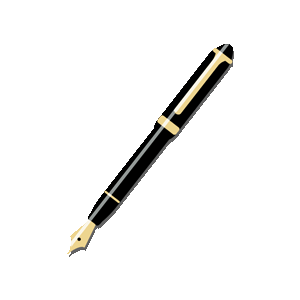 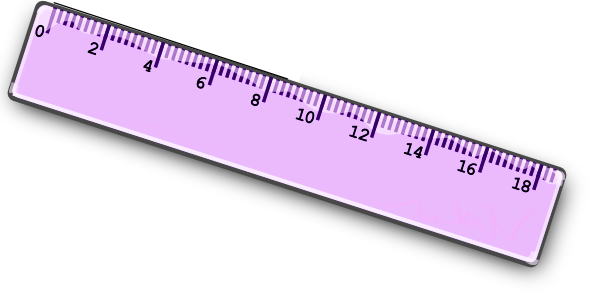 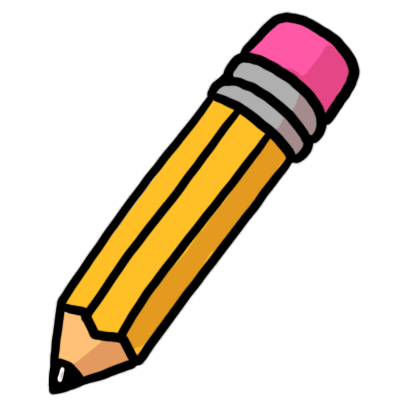 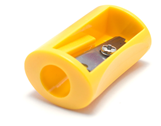 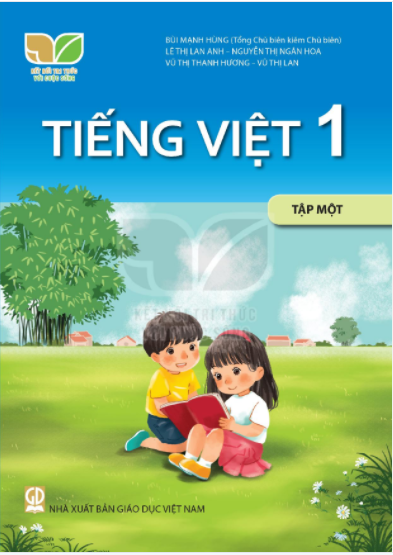 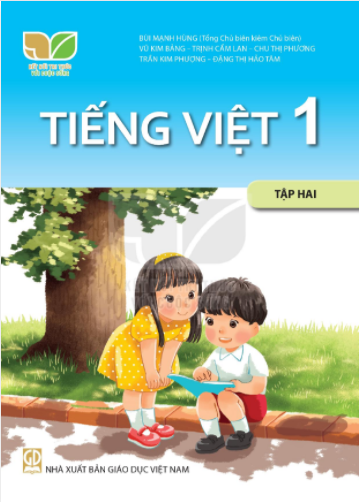 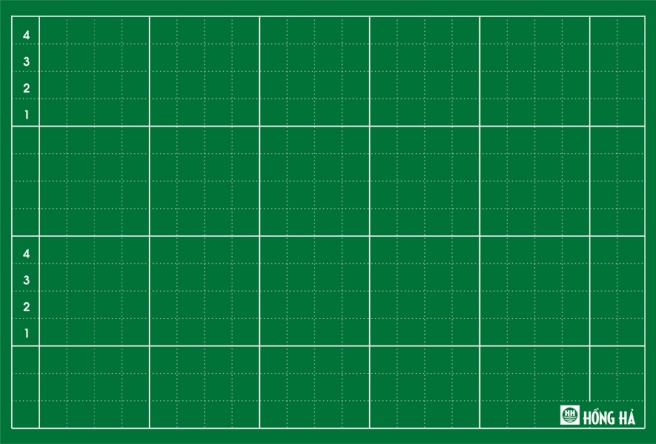 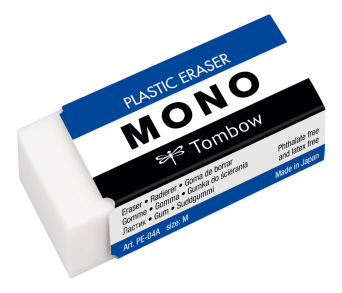 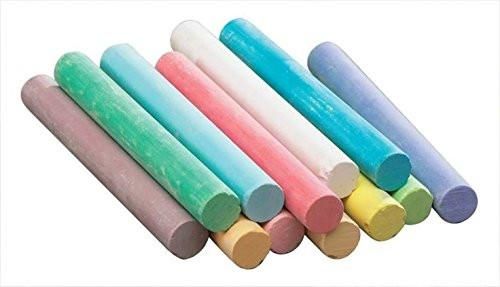 HOAÏT ÑOÄNG 2 Tìm hieåu coâng duïng cuûa caùc ñoà duøng hoïc taäp
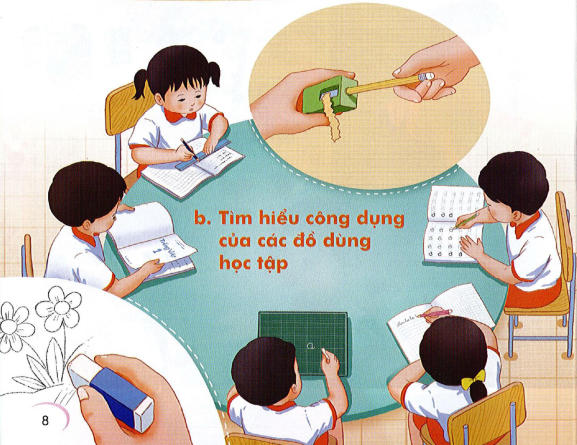 TROØ CHÔI
TÔÙ LAØ AI?
Aùo em coù ñuû saéc maøu
Thaân em traéng muoát nhö nhau thaúng haøng.
	Moûng daøy laø ôû soá trang
Lôøi thaày coâ, kieán thöùc vaøng trong em.
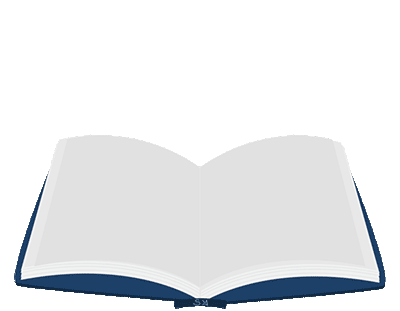 TROØ CHÔI
TÔÙ LAØ AI?
Goïi teân, vaãn goïi laø caây
Nhöng ñaâu coù phaûi ñaát naøy maø leân.
	Suoát ñôøi moät vieäc chaúng queân
Giuùp cho bao chöõ noái lieàn vôùi nhau.
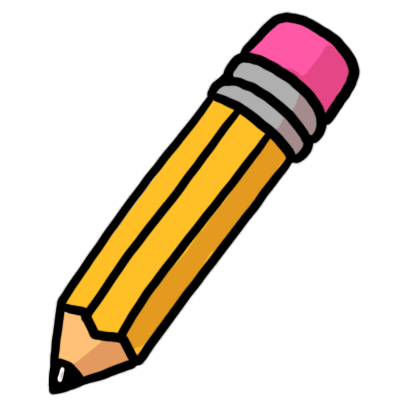 TROØ CHÔI
TÔÙ LAØ AI?
Mình troøn, thaân traéng
	Daùng hình thon thon
	Thaân phaän coûn con
	Moøn daàn theo chöõ.
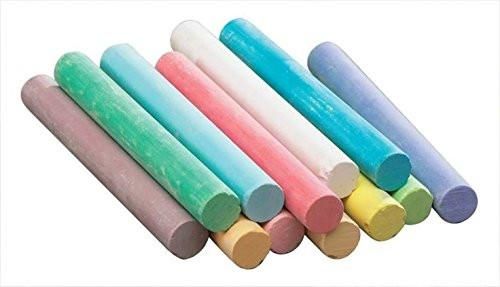 TROØ CHÔI
TÔÙ LAØ AI?
Nhoû nhö caùi keïo
	Deûo nhö baùnh giaày
	ÔÛ ñaâu möïc daây
	Coù em laø saïch?
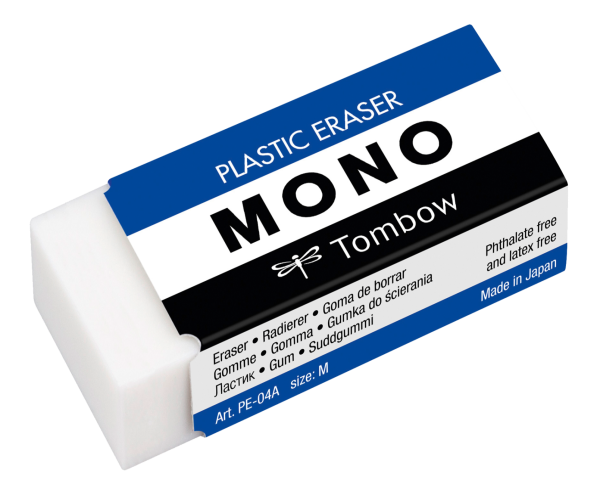 TROØ CHÔI
TÔÙ LAØ AI?
Caùi gì thöôøng vaãn ñeå ño
Giuùp anh hoïc troø keû veõ thöôøng xuyeân?
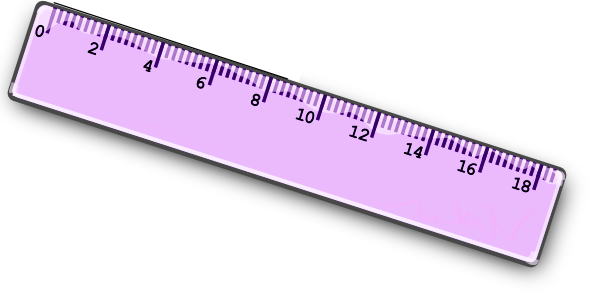